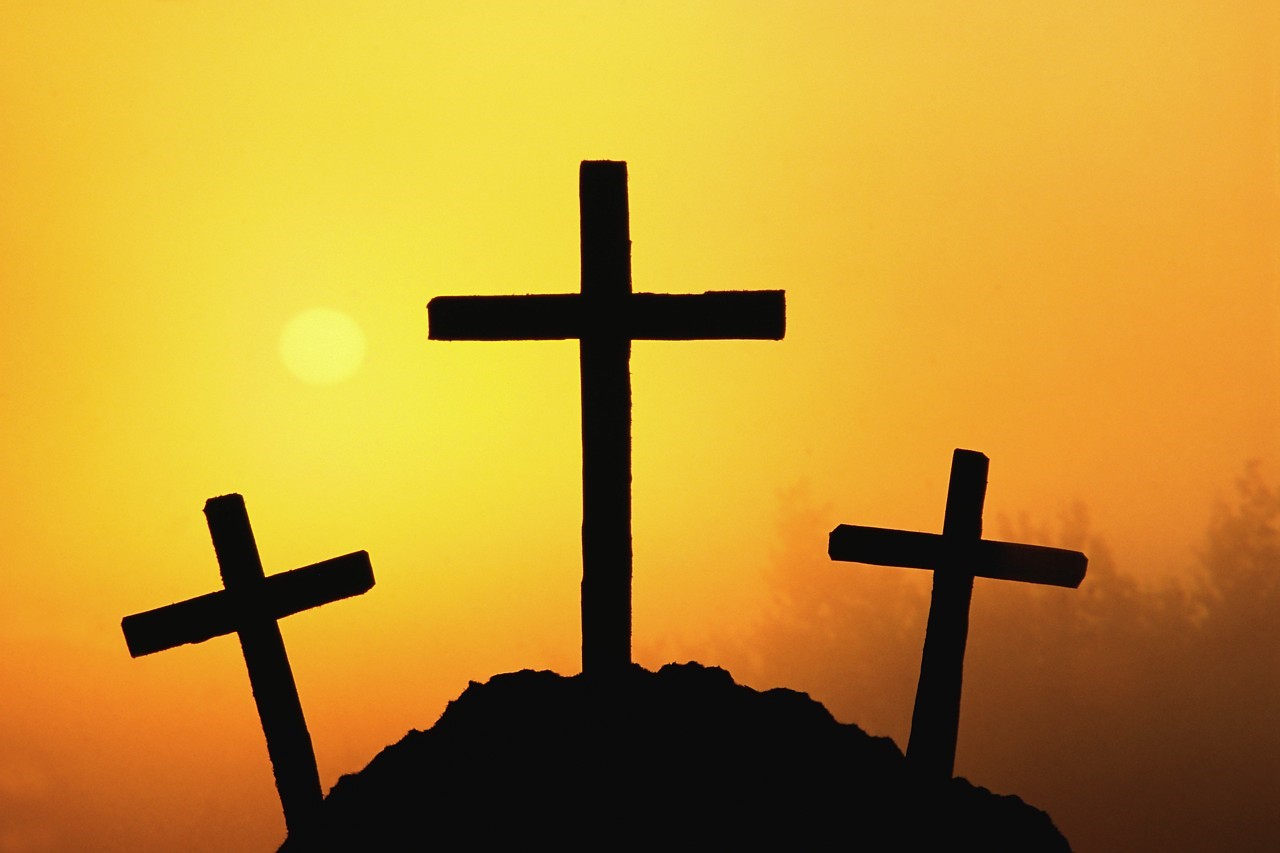 Shottery St. Andrew’s School

        Easter        Service
2022
Welcome
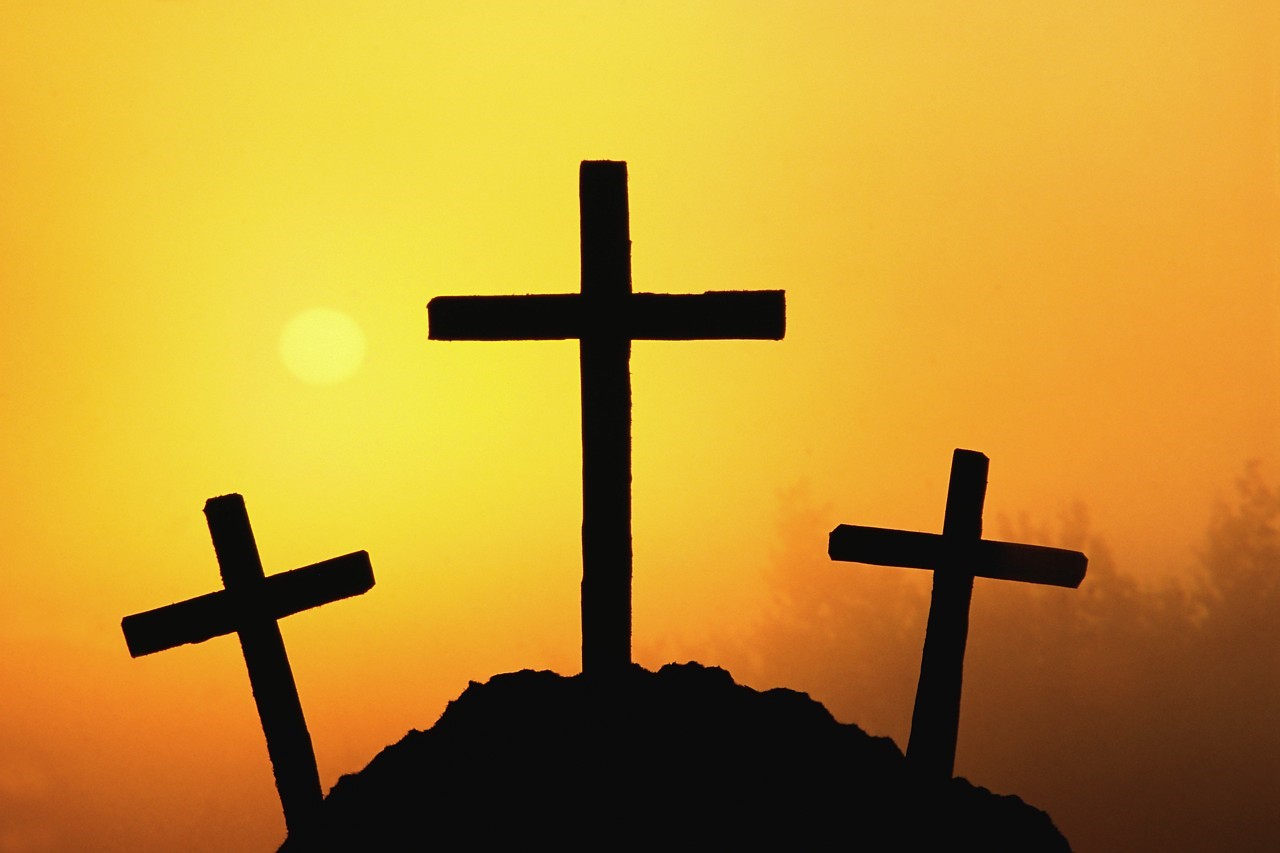 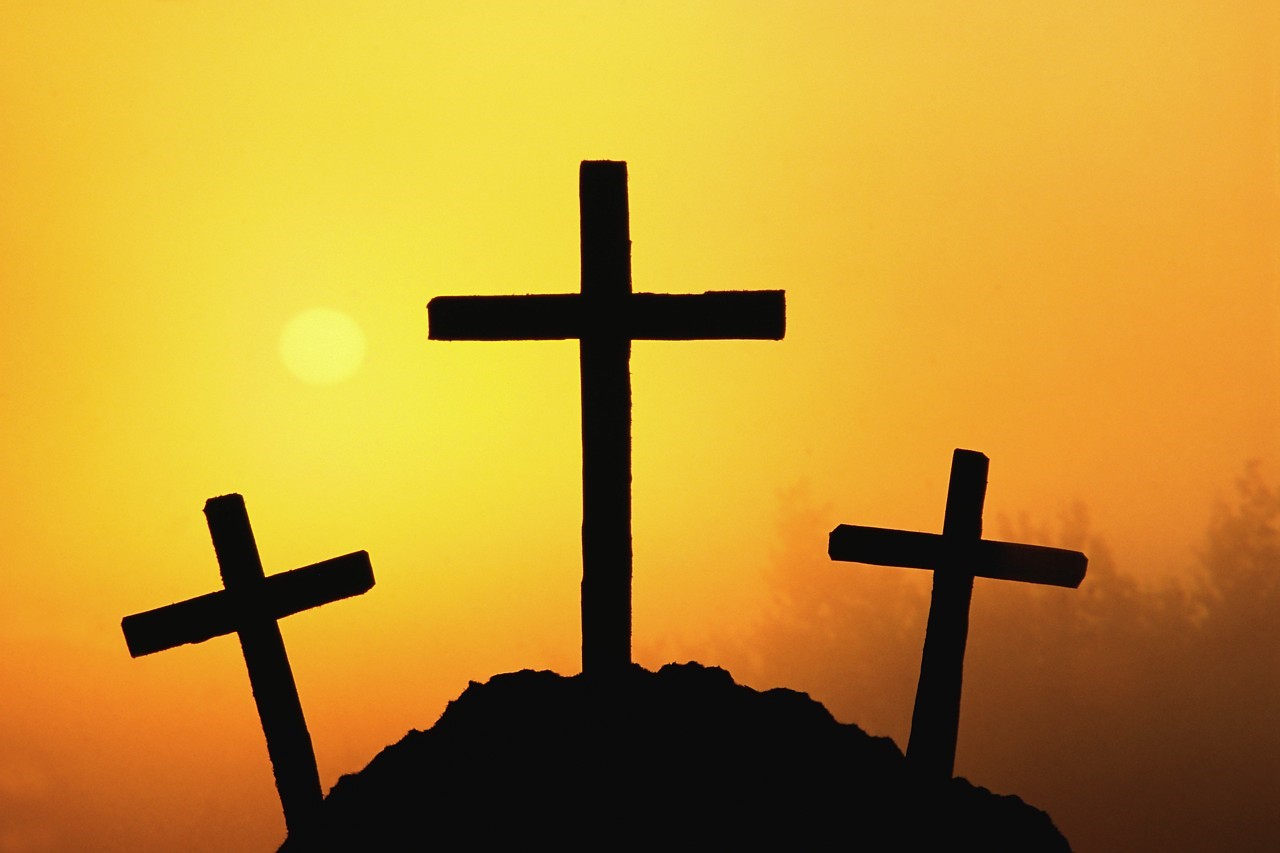 Lower School One
The Colours of Easter
Green is for the palms they waved.
Purple is for the wine.
Red is for the blood shed.
Black is for the sky when Jesus died.
Pink, yellow and orange are for hope.
White is for the light when Jesus rose again.
E-A-S-T-E-R Spells Easter 

E-A-S-T-E-R, Easter, Easter. 
E-A-S-T-E-R, Easter, Easter. (x2)

When you sing a song about Easter,
What is the song that you sing?
Is it a song about nature?
Daffodils flowering to welcome spring.
Or is it a song about new birth?
Cute baby lambs, eggs hatching,
A time to say good-bye to winter,
Wake up world ’cause Easter’s here, SING…
Song
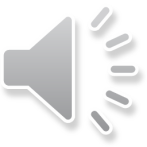 E-A-S-T-E-R, Easter, Easter. 
E-A-S-T-E-R, Easter, Easter. (x2)



When you sing a song about Easter,
What is the song that you sing?
Is it a song about chocolate?
Easter eggs holding a treat within,
Left for you by the Easter Bunny,
How many eggs, will he bring?
A time to think of school holidays,
Two weeks off ’cause Easter’s here, SING…
E-A-S-T-E-R, Easter, Easter. 
E-A-S-T-E-R, Easter, Easter. (x2)

Or are you one of the few, who choose to sing about,
How Easter began, how God’s love, was poured out,
How two thousand years ago the world, was changed for good,
By a man called Jesus, we want to sing his story to you… SING…

E-A-S-T-E-R, Easter, Easter. 
E-A-S-T-E-R, Easter, Easter. (x2)


(Spoken) E-A-S-T-E-R, Easter, Easter, EASTER!
Upper School Two
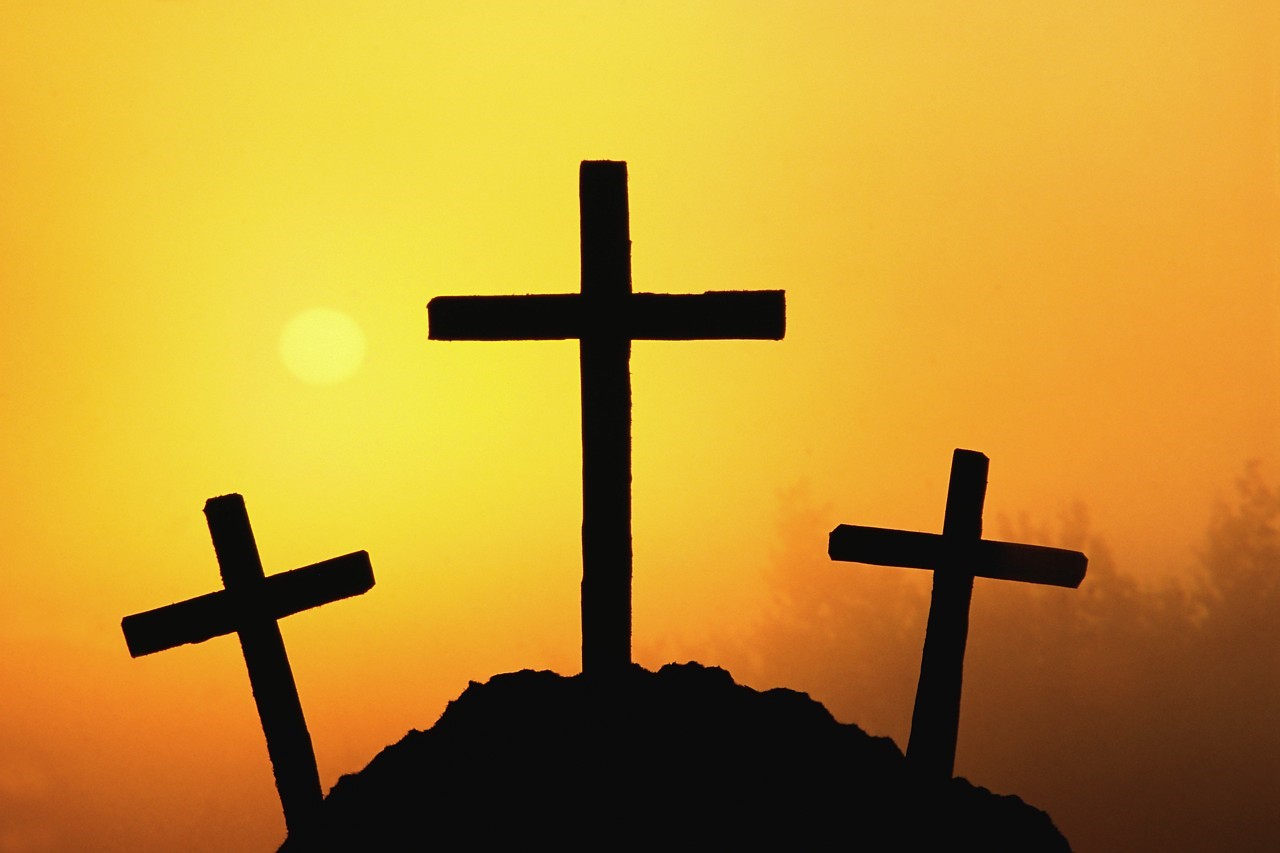 Poems
Lower School Two
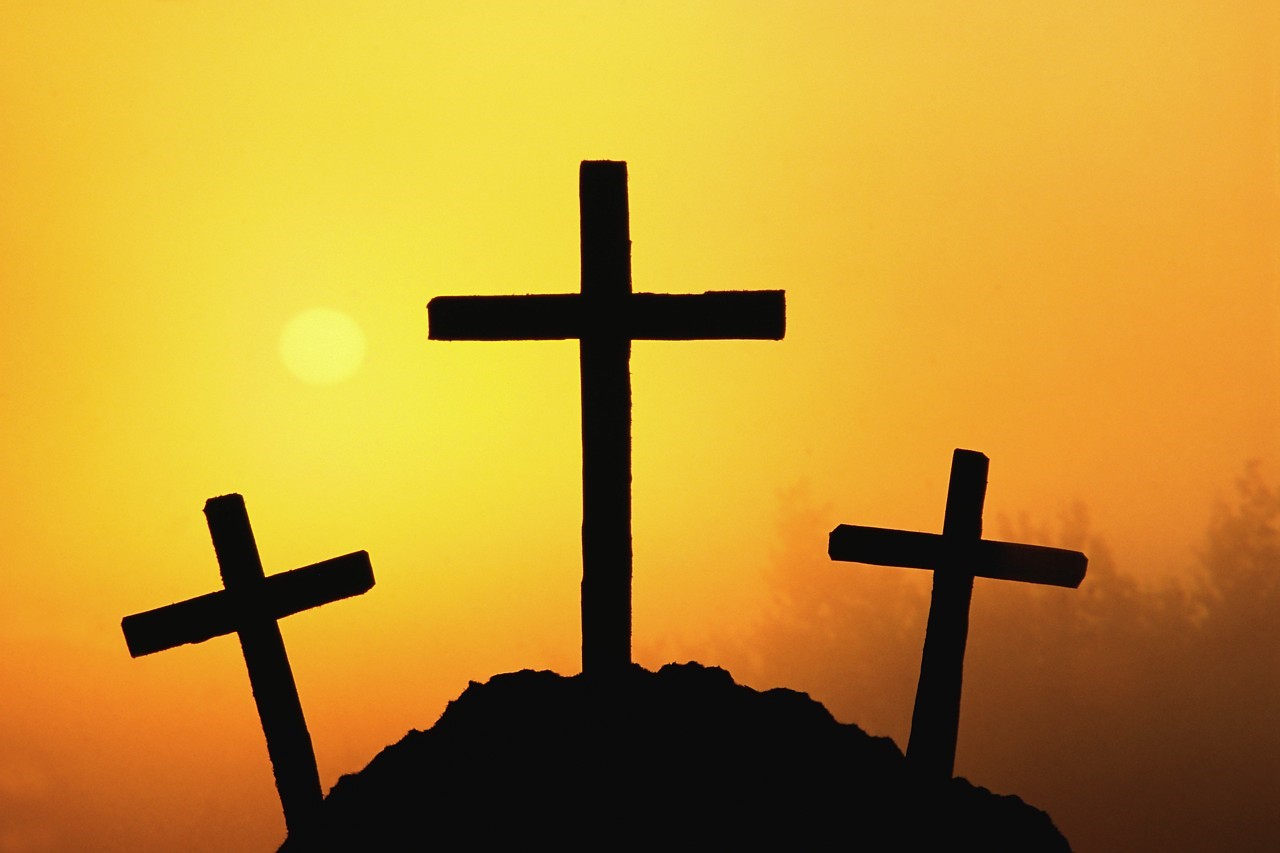 Song
Rev Craig
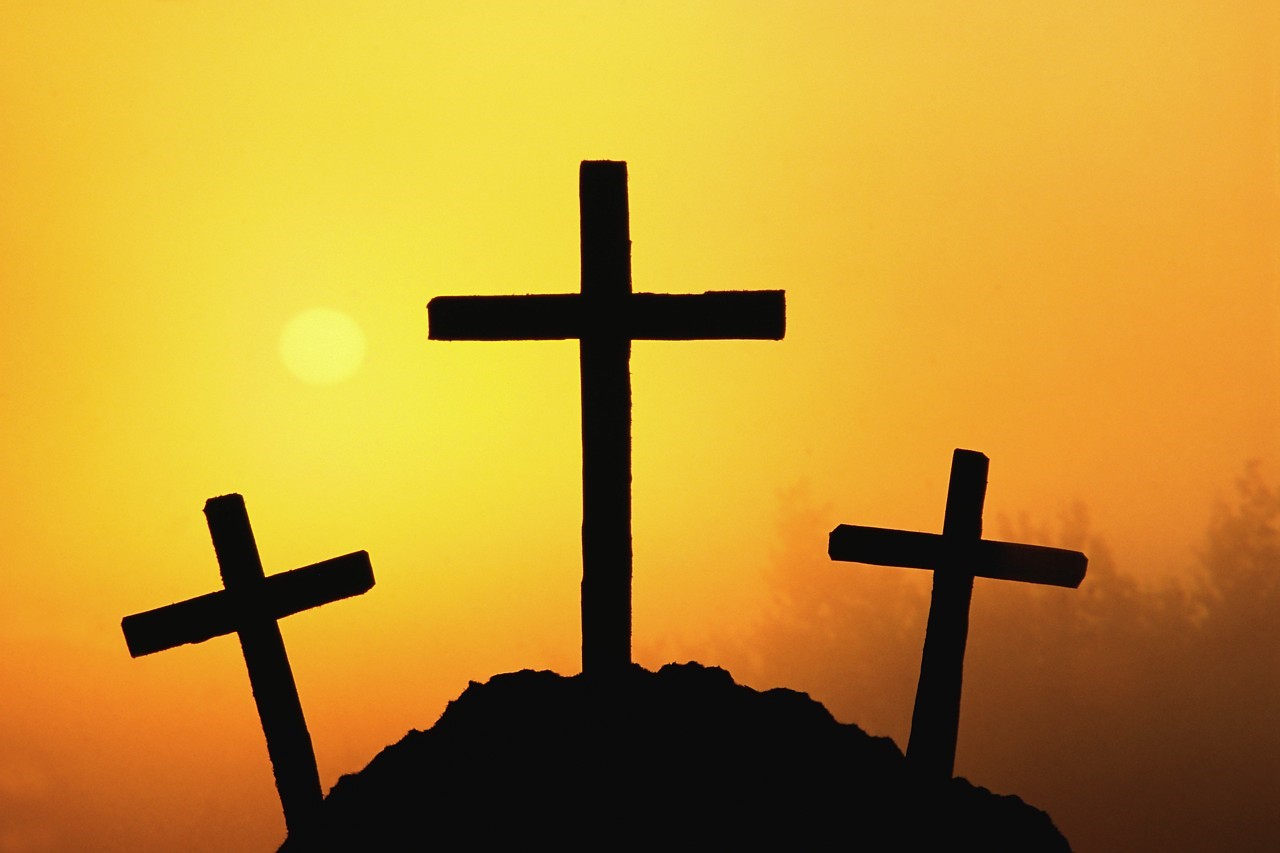 Easter Talk
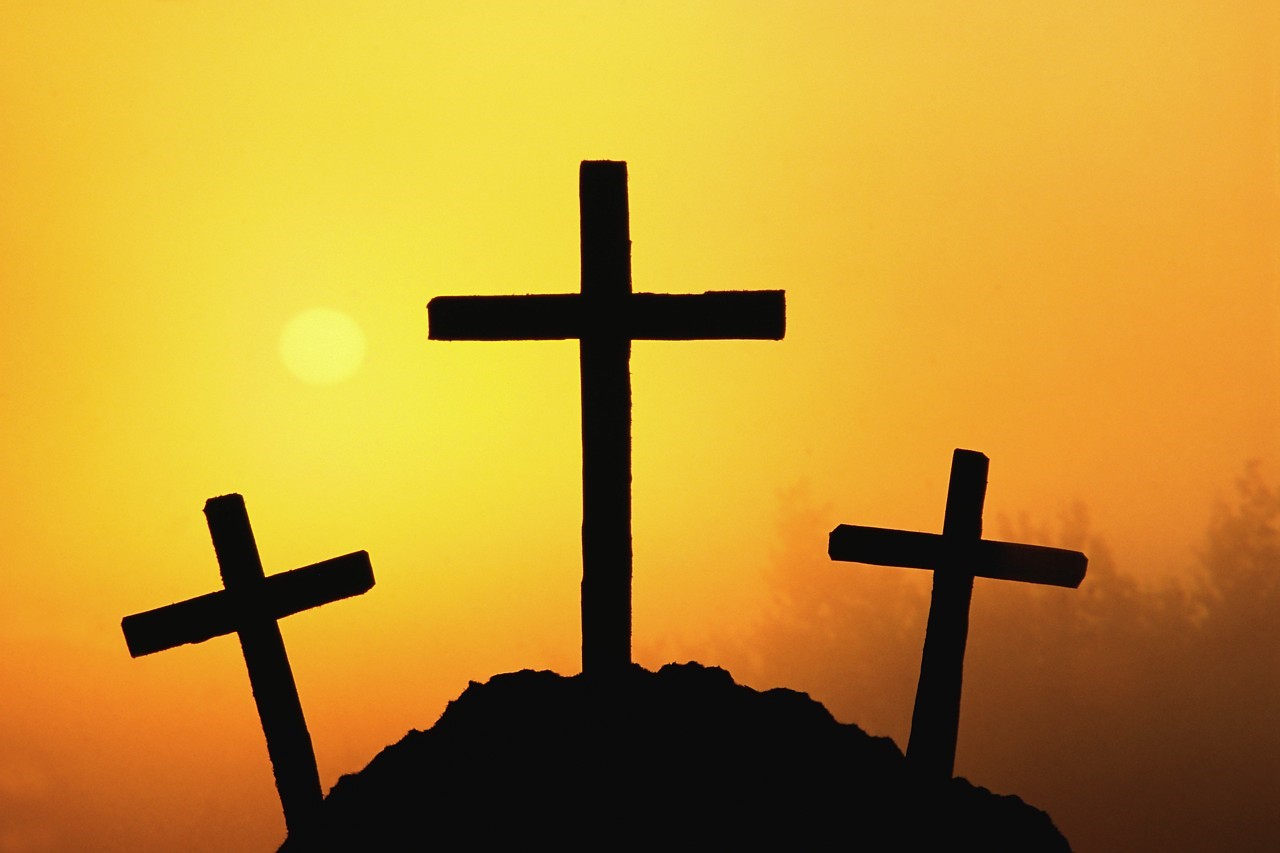 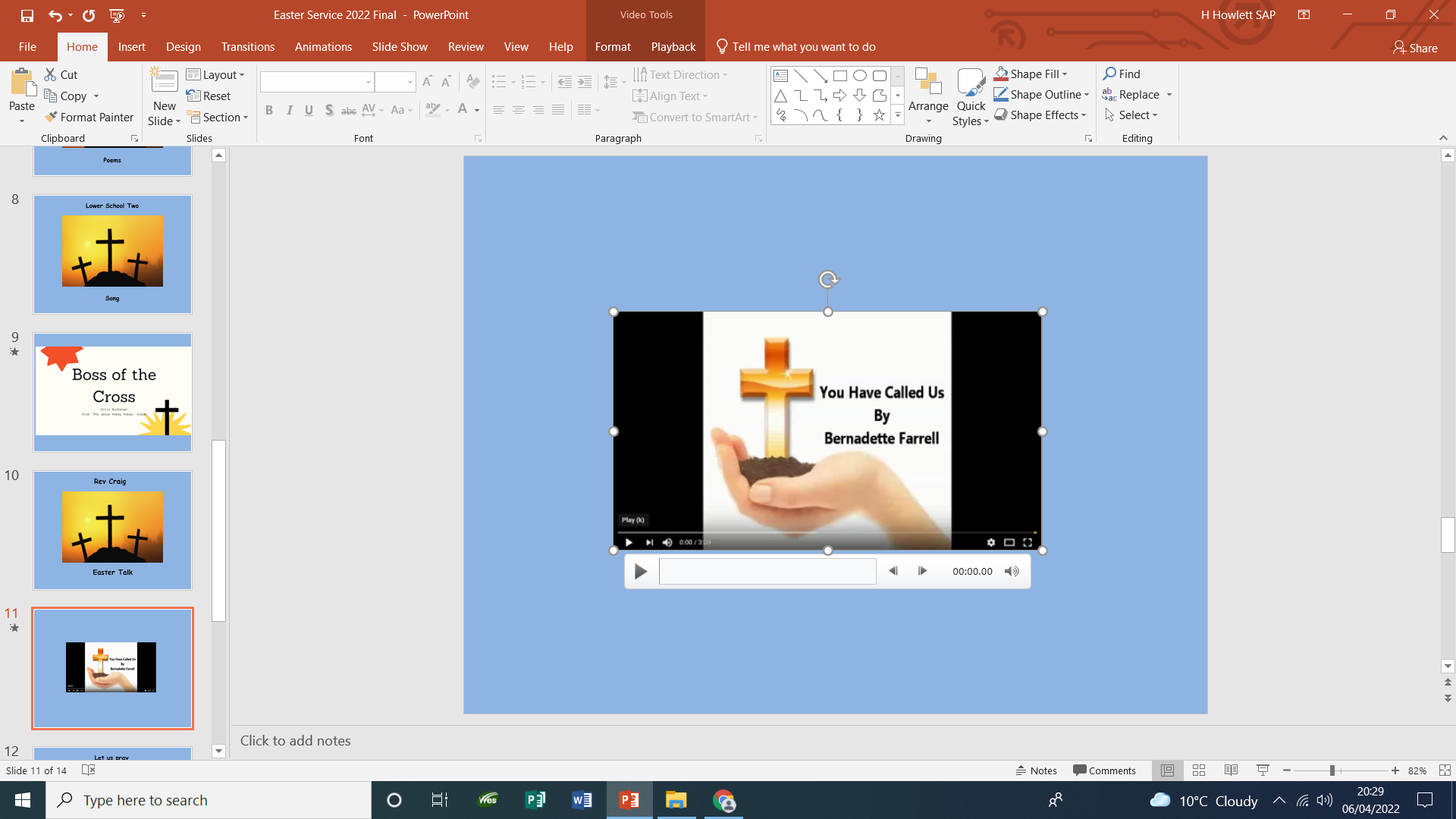 Let us pray
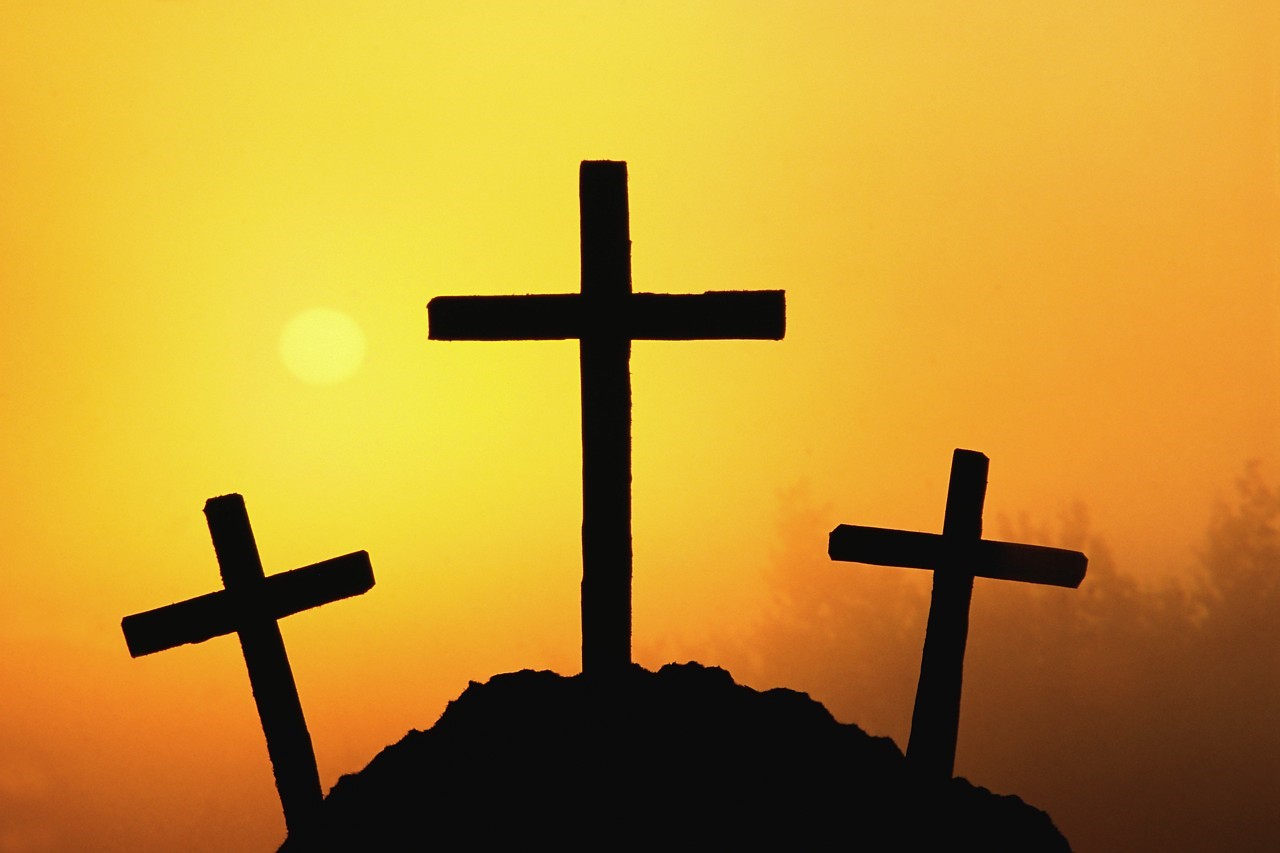 Upper School One
Warwickshire Arts Song
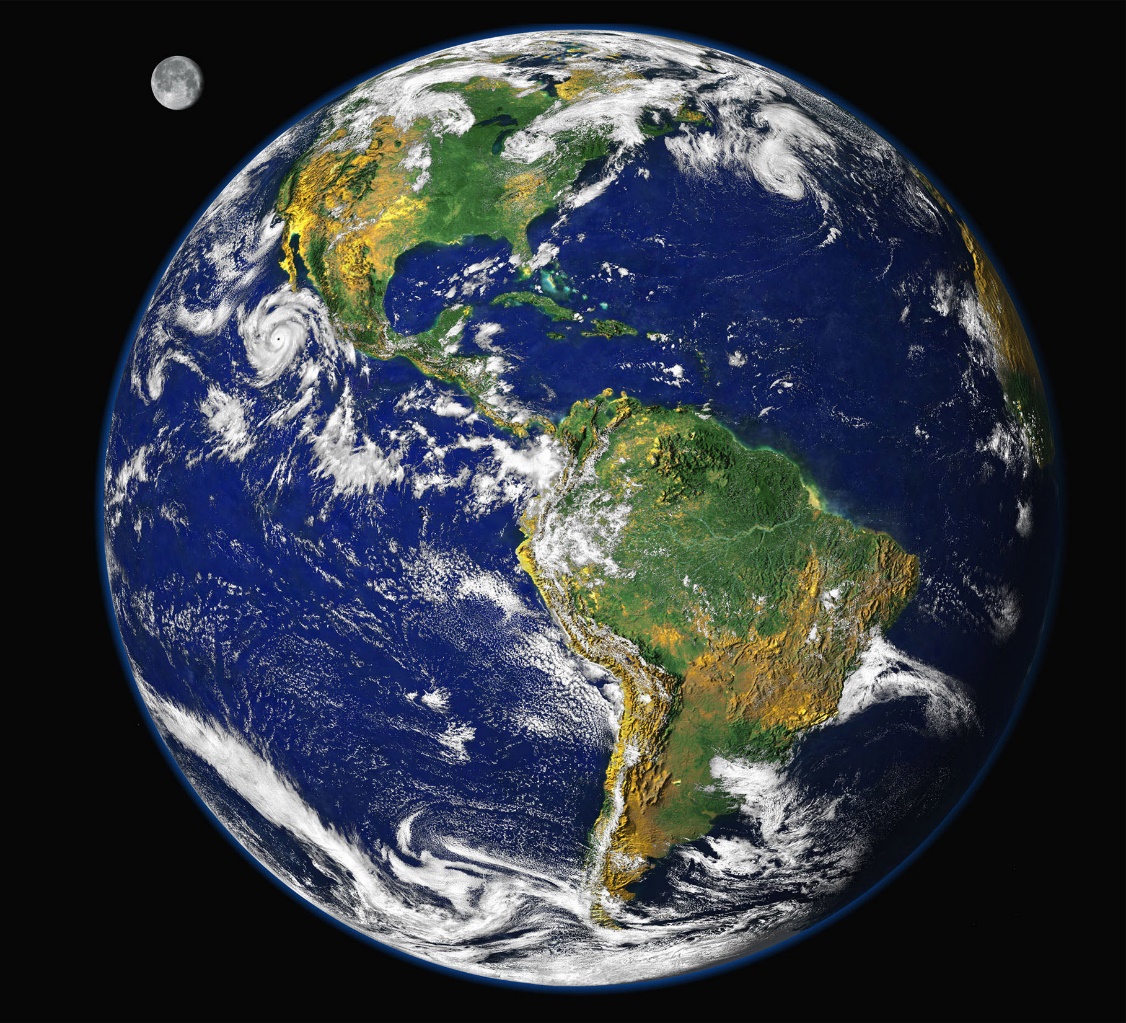 Upper School One